Zimmer frei – Pilger willkommen Chambres libres – Pèlerins bienvenus
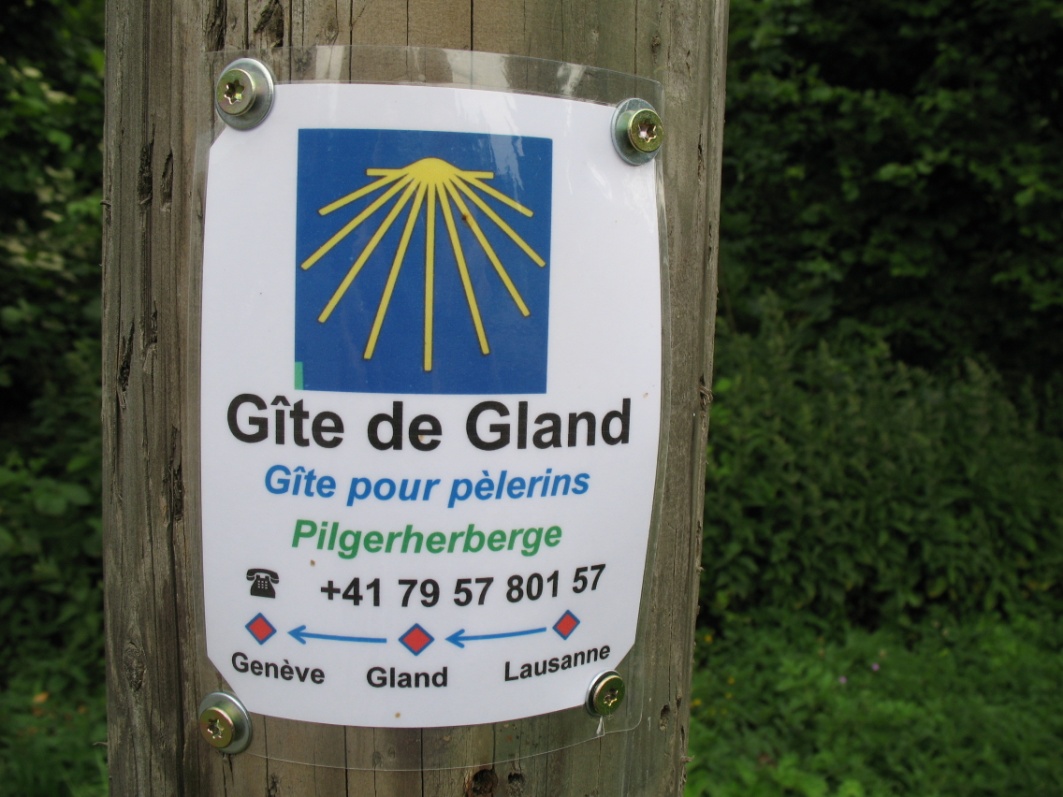 Impulstagung 2012, TwannGastfreundschaft am JW

Impulsions pour 
la conférence 2012, DouanneHospitalité sur le Chemin St J.
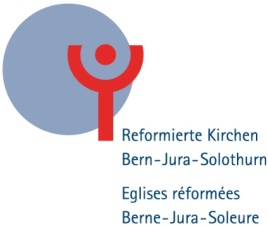 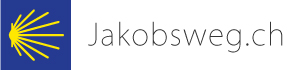 1
Berner Erhebung zum J-Pilgern 08Recherche Bernois de la pèlerinage sur le chemin de St Jacques 08
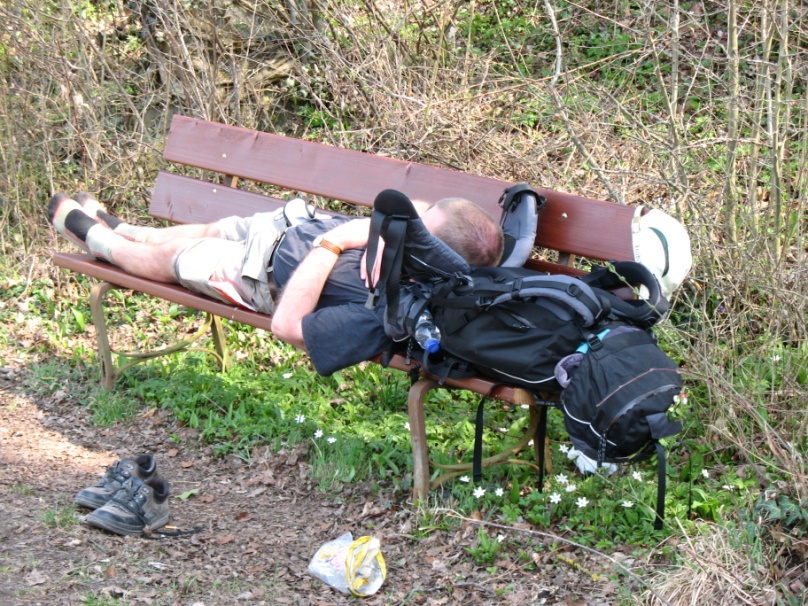 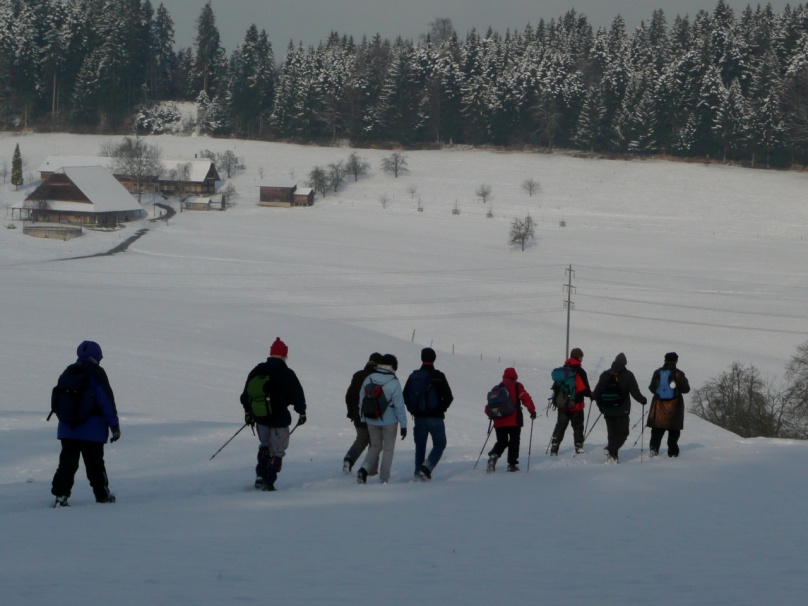 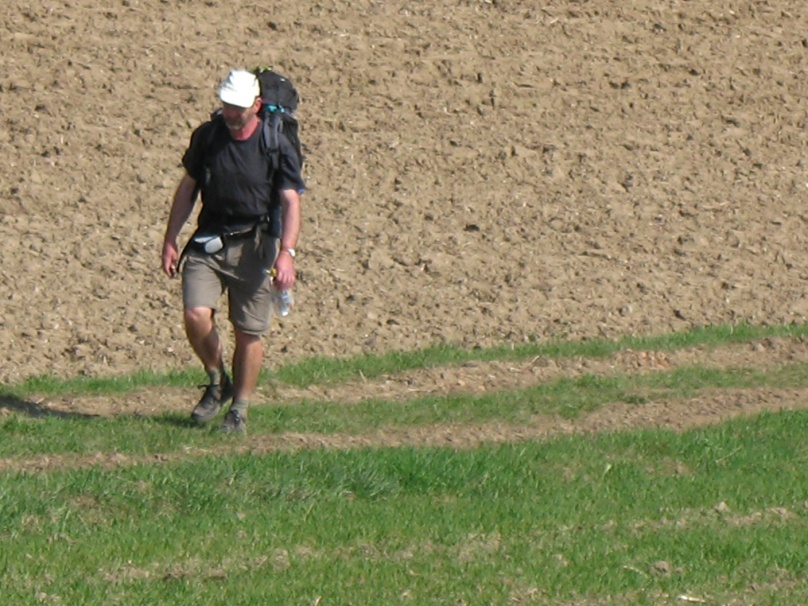 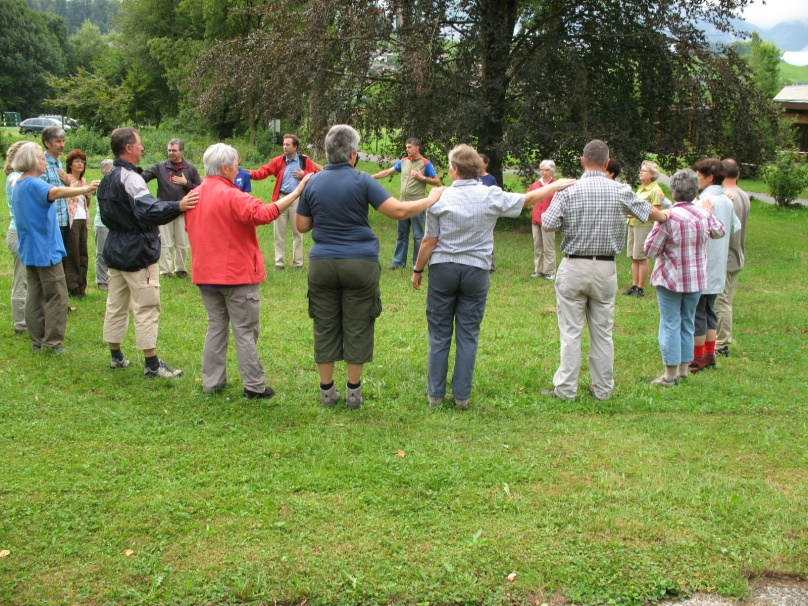 2
Positiv erlebte Gastfreundschaft ist ein zentrales Element einer gelungenen Pilgerreise. Vivre l‘hospitalité de manière positive est un élément central d‘un pèlerinage réussi
Vergesst nicht, Gastfreundschaft zu üben, denn auf diese Weise haben einige, ohne es zu wissen, Engel bei sich aufgenommen.				Hebräer 13,2 

N‘oubliez pas d‘excercer l‘hospitalité, car de cette manière, certains sans le savoir, ont accueilli des anges. Hébreux 13, 2
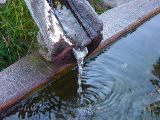 3
Gastfreundschaft erleben am JakobswegVivre l‘hospitalité sur le chemin de St Jacques
Überraschender Gesamteindruck
Impression d‘ensemble favorable 
Gastfreundschaftsbedürfnisse von Pilgern? 
Quels besoins d‘hospitalité des pèlerins ? 
Sich willkommen fühlen in der Unterkunft / in Kirchen
Se sentir le bienvenu dans un lieu d‘hébergerment/ dans une église 
Der Mehrwert des Persönlichen und Überraschenden
La plus-value de la rencontre et de l‘inattendu
4
Überraschender Gesamteindruck Impressions d‘ensemble favorables
5
pilgern fordert Le pèlerinage est exigeant
6
Wer langsam geht, dem öffnet sich die Welt. Wer eilt, dem verschliesst sie sich. Anne Hamacher
Pour qui avance lentement, le monde s‘ouvre. Pour qui se presse, il se ferme.  Anne Hamacher
7
Regenerationsqualität
Qualité du ressourcement
Durchschnittliche Gastfreundschaftspunkte
Pilger hören, sehen, fühlen, riechen, schmecken in der Regel sensibler als Stadtmenschen. Sie sprechen auf stimmungsvolle Gestaltungselemente an.Les pèlerins entendent, voient, ressentent, sentent, goûtent de manière plus sensible que les citadins. Ils se réfèrent à des éléments de sens stimulants leur personne.
8
D. Bosshard, Zürich
Abschied von der Zuvielisation
9
Gastfreundschaft verdichtet sich in der Form des Schenkens. 	L‘hospitalité s‘enracine dans le don.









Eine kleine Überraschung vermag oft die Schutzschicht tieferliegender Gefühle zu öffnen.
Une petite attention ouvre souvent la carapace de sentiments cachés profondément .
10
11
Abraham gewährte Gott Gastfreundschaft
Abraham accorde à Dieu l‘hospitalité
12
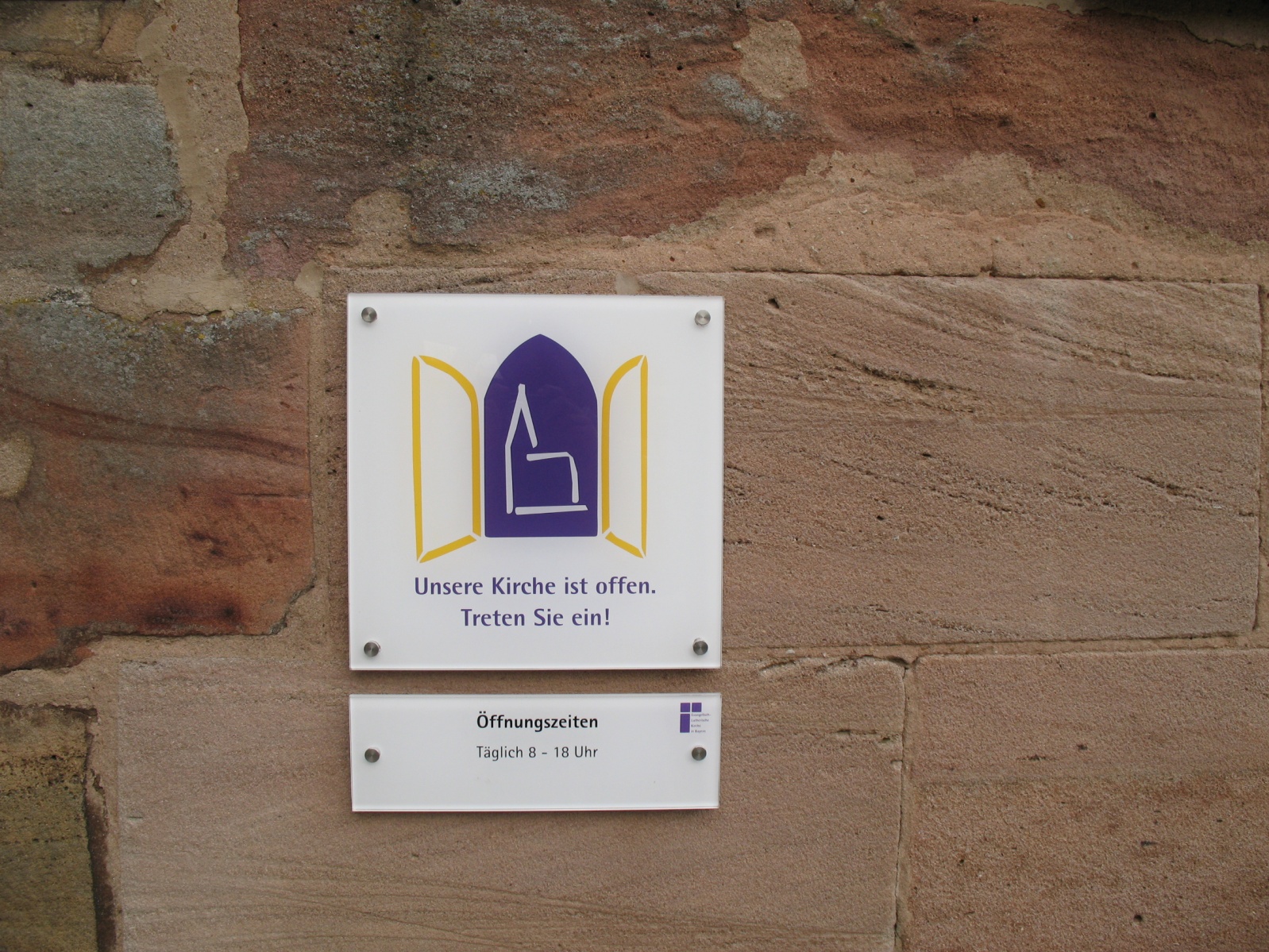 Ein offener, einladender, gastfreundlicher, befreiender Glaube findet sein Profil ausschliesslich über Symbole und Gleichnisse der Offenheit, wenn er sich authentisch ausdrücken will. Une foi ouverte, accueillante, hospitalière et libératrice trouve exclusivement son identité dans les symboles et les paraboles de l‘ouverture lorsqu‘elle s‘exprime de manière authentique
13
Kirchenräume sind Erinnerungsräume, Ruheräume, Begegnungs-räume, Reflexionsräume. Sie laden ein zur Auseinandersetzung mit den Menschen vor Ort, mit sich selbst, mit Gott.
Les églises dont des lieux de mémoire, de calme, de rencontre, de réflexion. Ils invitent à se confronter aux personnes du lieu, avec soi et avec Dieu.
14
Der Kirchenbesuch als BegegnungswegLa visite de l‘église comme chemin de rencontre
Ankunft bei der Kirche/Empfang
Eintritt in die Kirche/Erster Eindruck
Orientierung in der Kirche
Die Kirche begehen: Nahrung für die Sinne
Momente der Vertiefung
Begegnung mit der gastgebenden Gemeinde/Pfarrei
Abschied
Arrivée près de l‘église/accueil
Entrée dans l‘église /impressions
S‘orienter dans l‘église
Parcourir l‘église : éveil des sens
Moments d‘approfondissement
Rencontre avec la communauté hôte/paroisse
Au-revoir
15
Entrümpeln  ! Débarasser !
16
Erster Eindruck, OrientierungPremière impression. S‘orienter
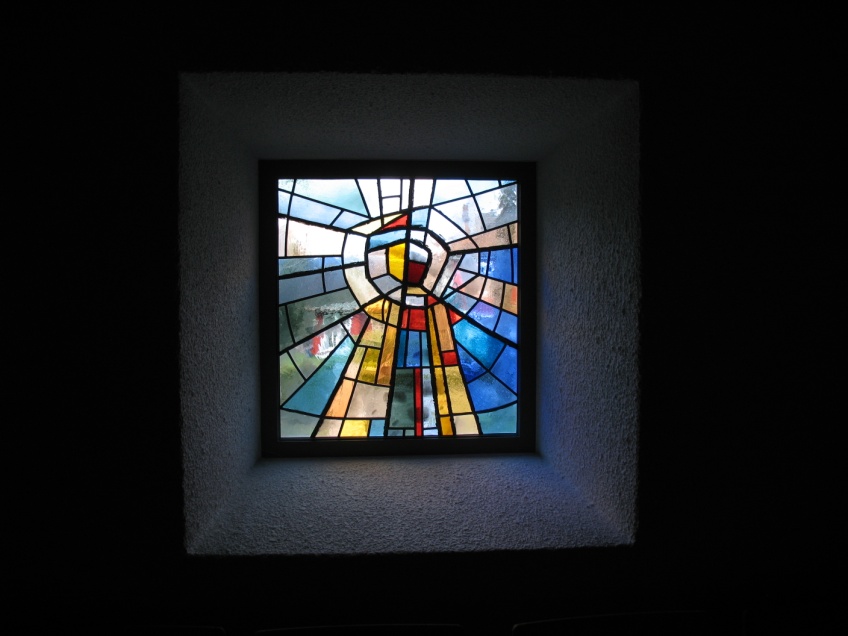 17
Eine Kerze anzündenAllumer une bougie
.
Ici dans le silencej‘allume une bougieet laisse venir le calme.

Ici dans le silenceje place la bougie de ma vie dans une
 autre lumière .

Ici dans le silenceparle celui qui est „la lumière du monde“
et qui dit „vous êtes la lumière du monde“.
Ici dans le silencej‘allume une bougie pour les êtres qui
ont besoin de lumière.

Ici dans le silencema bougie continue de brûler 
lorsque je m‘en vais.“

Dr. Haringke Fugmann, Gottesdienst Institut, Postfach 44 04 45, D-90209 Nürnberg
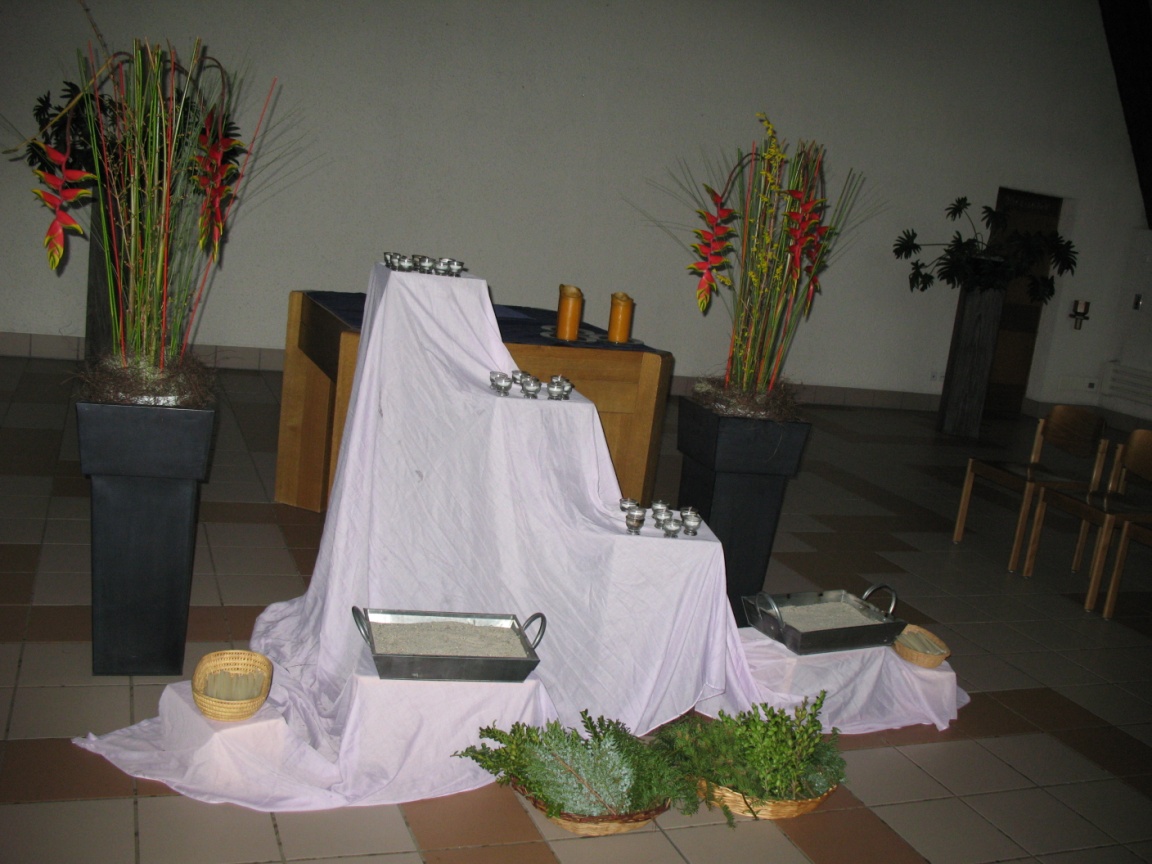 18
Dialogische Impulsstationen Etapes : Impulsions en dialogue
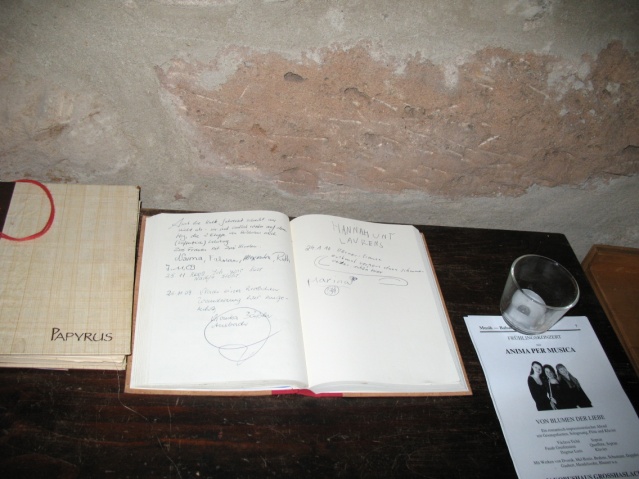 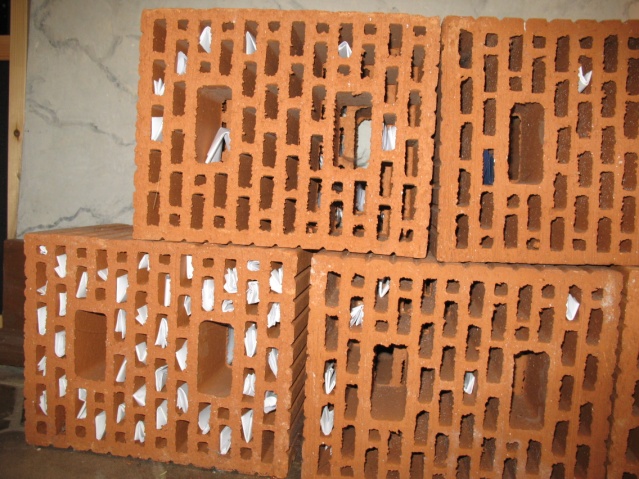 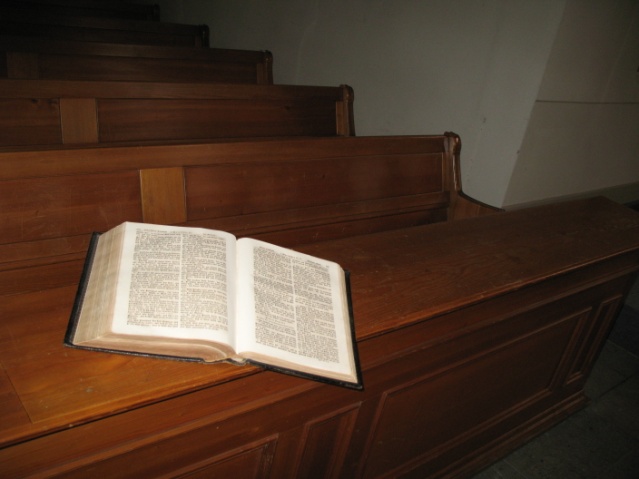 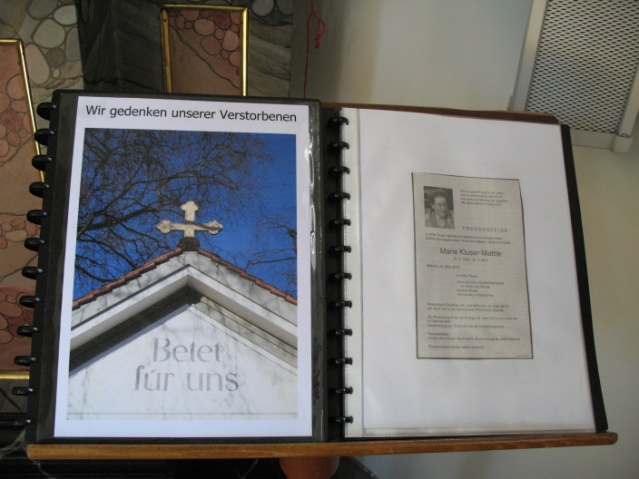 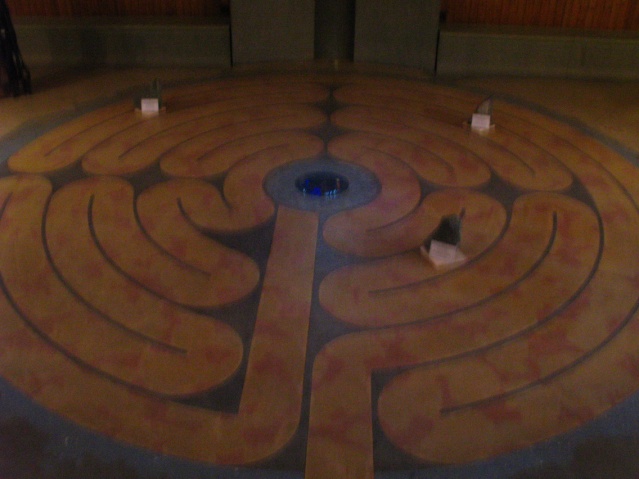 19
Abschied / Départ
20
Gastfreundschaft, die in Erinnerung bleibtL‘hospitalité qui reste en mémoire
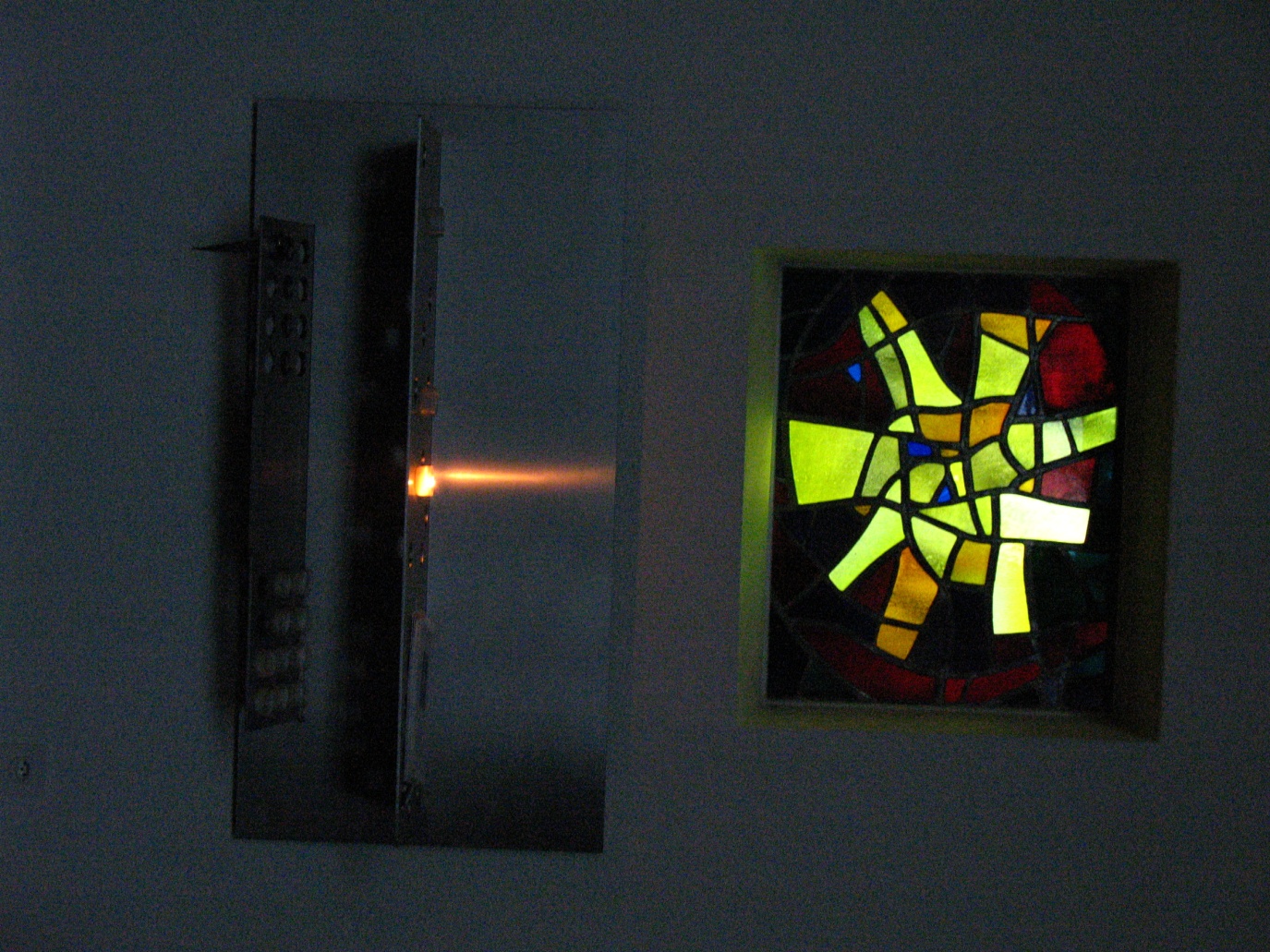 1. Die Kirchenbesucherin erlebt sich in einer Beziehung zur KG.
1. La visiteuse de l‘église s‘est sentie en  communion avec la communauté paroissiale.

2. Ihre Erwartungen werden übertroffen.
2. Ses attentes ont été rencontrées
21
Sich willkommen fühlenin offenen Kirchenin Unterkünftenin Informationszentren

Se sentir le bienvenu :dans des églises ouvertesdes lieux d‘hébergementdes centres d‘information

Bern, März 2011		Thomas Schweizer
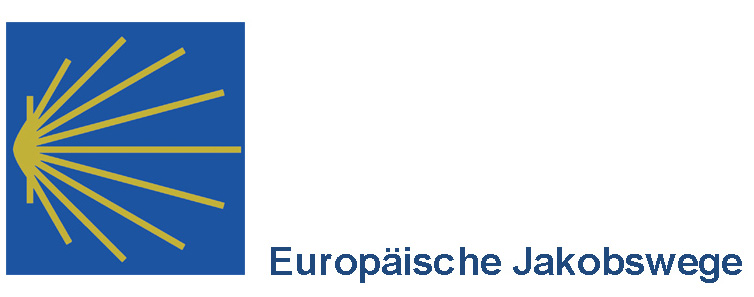 GASTFREUNDSCHAFT ERLEBEN AM JAKOBSWEG
VIVRE L‘HOSPITALITÉ sur le chemin de St Jacques
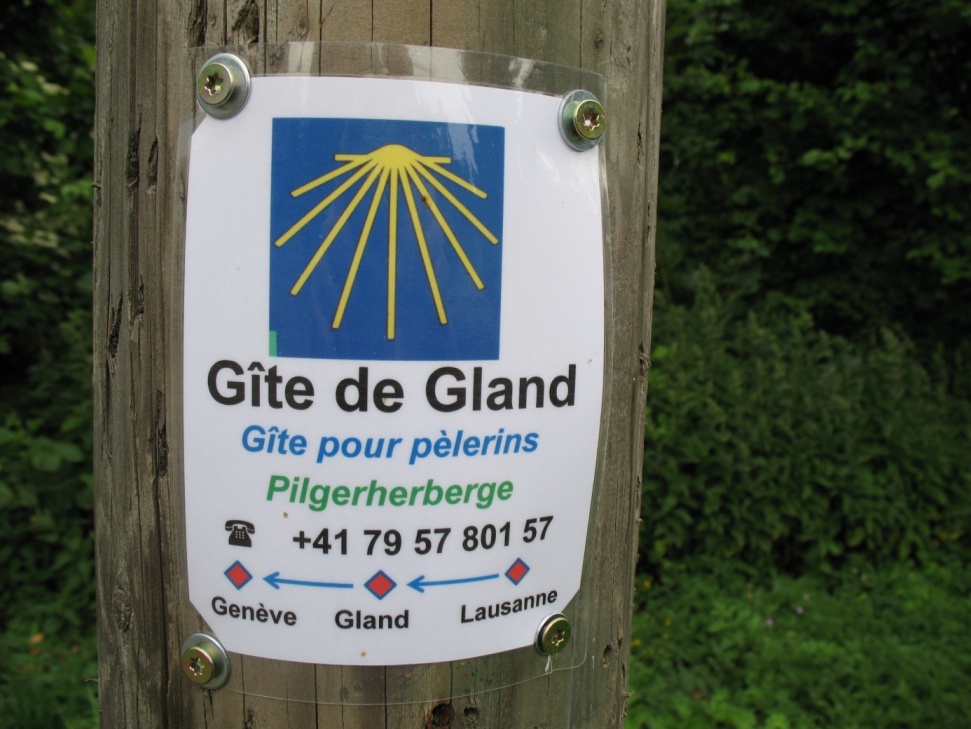 22
Ultreia - auf Wiedersehen!Ultreia – Au revoir !
23
Downloads
http://www.refbejuso.ch/inhalte/pilgern/pilgerprojekte.html
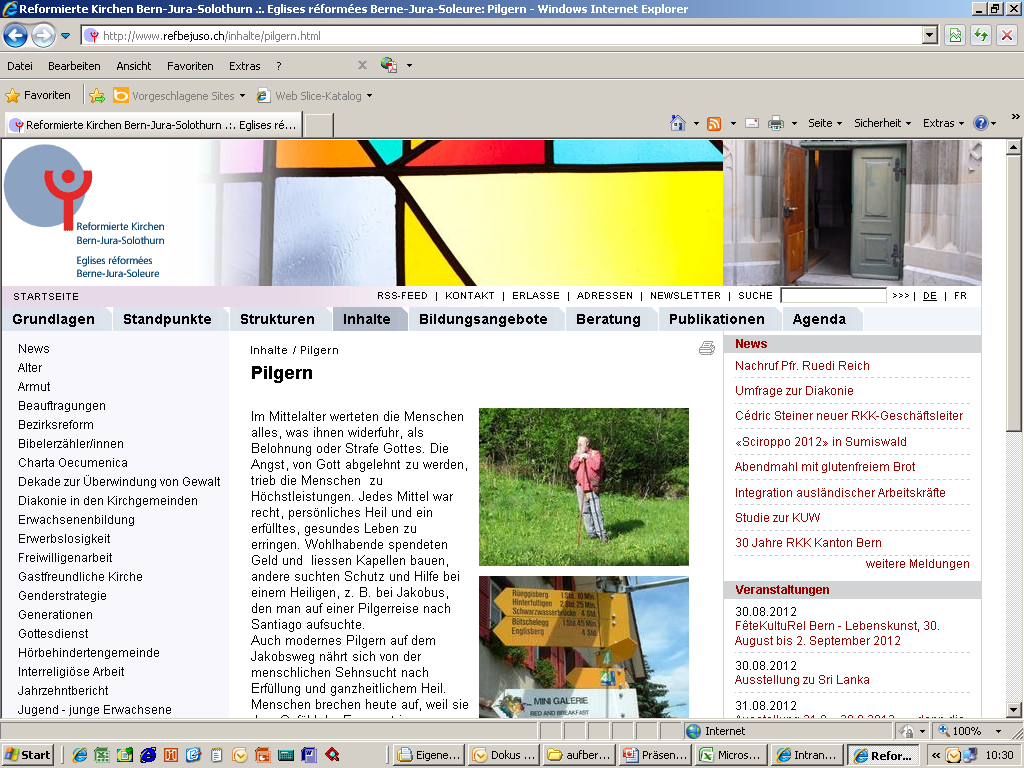 24